Skyttevænget Informationsmøde 2. – 7. og 9. september 2020.Midlertidig genhusning.
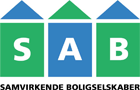 Genhusningsteamet
Tina Willer		 Konsulent
Trine Trampe 		 Konsulent
Diana Milling		 Koordinator 
Louise Østvand 	 	 Teamchef

Powerpointen bliver lagt på afdelingens hjemmeside efter det sidste genhusningsinformationsmøde:
http://www.sab-bolig.dk/boligafdelinger/alfabetisk-oversigt/skyttevaenget/boks1/helhedsplan

Der bliver efterfølgende husstandsomdelt en genhusningsfolder med alt relevant information om genhusning.
Dagsorden
Hvem skal genhuses?

Midlertidig genhusning

Genhuser sig selv

Genhusningsvilkår

Flytning

Genhusningsforløbet

Spørgsmål
Hvem skal genhuses?
Hvem skal genhuses?
Permanent genhusning:
Hvis du bor i en af de 69 boliger, der enten sammenlægges eller ændres væsentligt, vil du blive tilbudt permanent genhusning.

Midlertidig genhusning:
For alle øvrige beboere vil renoveringen omfatte en midlertidig genhusning i en periode på ca. 4måneder, imens boligen renoveres.
Renovering og Genhusning
Alle lejemål skal renoveres.

Hele boligen inkl. kælder skal tømmes for indbo. 

Renoveringen vil foregå i etaper. Når der er nyt vedr. tidsplanen får I direkte besked fra projektledelsen gennem informations-breve.

Genhusningsteamet hjælper med at planlægge genhusningen i samarbejde med den enkelte beboer.
Renovering og Genhusning
Opstart af de permanente genhusninger 1. januar 2021.

Opstart af de midlertidige genhusninger? Når vi bliver bekendt med tidsplanen.

Der er indført udlejningsstop i afdelingen. Det betyder, at tomme boliger i Skyttevænget vil blive lejet ud på tidsbestemte lejekontrakter, indtil de skal renoveres. 

Beboere med tidsbestemte lejekontrakter er ikke omfattet af genhusning.
Midlertidig genhusning
Hvor kan jeg blive midlertidigt genhuset henne?
Du vil blive tilbudt midlertidig genhusning i: 

Anden bolig i Skyttevænget
Anden bolig i SAB København
Genhusningstilbud
Hvert lejemål kan få op til 2 genhusningstilbud.

Hvis I takker nej til det første genhusningstilbud, får I et andet genhusningstilbud. Takker I også nej til det andet genhusningstilbud, får I en opsigelse. 

Genhusningstilbuddene bliver fremsendt pr. mail. Har I ikke en mail, bliver de fremsendt pr. post.
Genhusningsboligen – Midlertidig genhusning
Ved midlertidig genhusning:

Den midlertidige genhusningsbolig skal være ”passende” og den skal ligge i kommunen.

Passende betyder, at boligen skal være rimelig i forhold til størrelsen af den konkrete husstand, varighed af ombygningsperiode m.v.
Genhusningsbetingelser – midlertidig genhusning
Genhusningsteamet fordeler de midlertidige genhusningsboliger ud fra jeres nuværende boligsituation og behov. 

I har adgang til både jeres nuværende bolig og jeres midlertidige genhusningsbolig i 7 dage, når I skal flytte.
Genhusningsbetingelser – midlertidig genhusning
I får en ”aftale om midlertidig brug af lokaler”.

I skal fortsætte med at betale jeres nuværende husleje

Er genhusningsboligen billigere i husleje, får I huslejerefusion i genhusningsperioden 

I skal ikke betale indskud i den midlertidige genhusningsbolig

I skal betale jeres forbrug i den midlertidige genhusningsbolig  

Boligens stand: Rengjort og funktionsdygtig 

Du hæfter selvfølgelig for misligholdelse af genhusningsboligen.
Opbevaring ved midlertidig genhusning
Hvis det aftales med genhusningsteamet, at du genhuses midlertidig i en anden bolig, som er mindre end kontraktboligen, er det muligt at få opbevaret inventar på fjernlager, hvis dette ikke kan medbringes i den midlertidige genhusningsbolig. 

Det vil ikke være muligt at tilgå inventaret i opbevaringsperioden. 

Udgiften dækkes af byggesagen.
Genhusningsboligens stand
Den midlertidige genhusningsbolig vil ikke være istandsat ved indflytning. Hvis der er områder i boligen der er nødvendigt at udbedre, så kan dette ske i samarbejde med genhusningsteamet.
Genhuse sig selv
Genhuser sig selv - midlertidigt
Hvis I selv finder en midlertidig genhusningsbolig (fx sommerhus), har I ret til: 
Frigørelse for huslejeforpligtigelsen i genhusningsperioden.

Udbetaling af flyttegodtgørelse / flyttehjælp til kommunegrænsen.

Adgang til kontraktboligen i 7 dage ved fraflytning. Der betales ikke husleje i kontraktboligen i de 7 dage.

Hvis I alligevel ønsker genhusning gennem KAB, skal genhusningsteamet have minimum 1 måneds varsel.

I skal selv afholde udgiften til opbevaring af inventar.
Genhusningsvilkår
Installationsretten
Hvis I via installationsretten har fået tilladelse til opsætning af eks. en vaskemaskine, opvaskemaskine etc., betaler byggesagen for montering af installationen i genhusningsboligen. 


Er du i tvivl, om jeres installationer er godkendte, skal du kontakte ejendomskontoret.
Råderetssager
Råderetssager, der er godkendte, godtgøres efter gældende regler

Permanent genhusning – hel godtgørelse
Midlertidig genhusning – godtgørelse - for den bygningsdel, der bliver renoveret

Råderetssager, der ikke er godkendte, godtgøres ikke.
Godtgørelse
Heldækkende gulvtæpper, indkøbt inden 31. august 2020 erstattes, hvis de bliver ødelagt ved flytningen, således:

1-3 år: Nyværdi
4-9 år: Dækkes med afskrivning med 10 % pr. år, minimum afskrivning er 40 %.
10 år eller ældre: Ingen erstatning

Der skal fremvises en kvittering med navn, adresse og anskaffelsessummen
Bytte bolig?
Hvis du finder en lejer, som du vil bytte bolig med, så er det den nye lejer, der er omfattet af genhusningsbetingelserne.

Bytningen skal være gennemført inden renoveringen begynder.

Du skal derfor selv betale for din fraflytning i forbindelse med bytningen.
Der skal laves fraflytningssyn og indflytningssyn på normale vilkår.
Det er vigtigt, at den nye lejer er indforstået med at skulle genhuses.
Flytning
Flytning – du flytter selv
I får godtgørelse til dækning af flytteudgifter

Godtgørelse:		1-2 rum	  6.000 kr.
				3-rum		  8.000 kr. 
				4-rum		10.000 kr.
				5-rum		12.000 kr. 
Udbetaling sker, efter der er afholdt fraflytningssyn

Godtgørelsen dækker alle udgifter ved flytningen herunder flytning af telefon,  it- forbindelser m.v.
Ved midlertidig genhusning udbetales godtgørelse både ved udflytning og tilbageflytning.
Flytning – flytning med flyttefirma
Du kan vælge at flytte med flyttefirma

Flytningen omfatter:

     -  Levering af flyttekasser
     -  Flytning
     -  Afhentning af flyttekasser
     - 3 handyman-timer for opsætning af lamper og billeder m.v.

Du står selv for ned og udpakning af dine ejendele.


Flyttefirma bestilles af genhusningsteamet
Flytning – Flyttefirma – Særlige vilkår
I samråd med genhusningskonsulenten kan det besluttes, at du har brug for ekstra hjælp af flyttefirmaet
Flytningen omfatter:

     -  Levering af flyttekasser
	 -  Nedpakning
     -  Flytning
	 -  Udpakning og sætte på plads
     -  Afhentning af flyttekasser
     - 7 handyman-timer for opsætning af lamper og billeder m.v.

Flyttefirma bestilles af genhusningsteamet
Midlertidig fraflytning – Hvad skal du selv sørge for
Ved midlertidig genhusning skal du selv:

Melde flytning til hjemmehjælp 
Melde flytning til forsikringsselskab
Flytte din TV-pakke
Melde din genhusning til PostNord
Du skal IKKE flytte din folkeregisteradresse til genhusningsboligen
Genhusningsforløb
Forløb
Genhusningsinformationsmøder for alle beboere i perioden den 31. august til den 9. september 2020.

Omdeling af informationsmateriale ca. i uge 38:

Omdeling af genhusningsfolder 
Indstik ”hvordan ændrer jeg mine kontaktoplysninger på Mit KAB?”
Forløb – Husk at opdatere MIT KAB
Husk at opdatere dine kontaktoplysninger på MIT KAB inden den 30. september 2020.

I får omdelt en vejledning til MIT KAB sammen med genhusningsfolderen.

Genhusningsteamet skal bruge oplysningerne, så vi kan sende dig mails med genhusningstilbud og andre vigtige informationer.

Hvis du ikke ønsker post via mail, sender vi breve til dig med almindelig post.
Forløb – Husk at udfylde spørgeskema
I ca. uge 41 vil I få tilsendt et link på mail / pr. brev, som giver adgang til et elektronisk spørgeskema.

Når du har udfyldt skemaet, vil du automatisk modtage en kvittering med genpart/kopi af det udfyldte skema pr. mail.

Hvis du ikke har en e-mailadresse, vil du modtage et spørgeskema i din postkasse. Du kan aflevere det udfyldte skema på ejendomskontoret, som sender det ind til genhusningsteamet.
Har du brug for en personlig samtale?
I spørgeskemaet kan du krydse af, hvis du ønsker en personlig samtale med en genhusningskonsulent.

Samtalen kan også foregå telefonisk, hvis det ønskes.

Genhusningsteamet sender en vejledning og et link pr. mail / brev, der giver adgang til at booke en samtale. 

Har I ikke adgang til Internettet, kan genhusningsteamet hjælpe dig med at booke en tid, når vi når så langt i processen.
Personlige genhusningssamtaler
De personlige genhusningssamtaler afholdes til efteråret 2020.

Varighed 30 minutter og tager udgangspunkt i det udfyldte spørgeskema og handler om genhusning.

Samtalerne forventes afholdt i prøveboligen: 

                               Skyttegårdvej 23 st. tv.
Spørgsmål?
Kontakt
Kontaktoplysninger
Har du spørgsmål om genhusning, som du ikke har fået besvaret, kan du kontakte genhusningsteamet på:

Tlf:33 63 13 43 

Mail: genhusning@kab-bolig.dk
Tak for i dag
Tak for jeres tid………………